Johann Sebastian Bach (1)
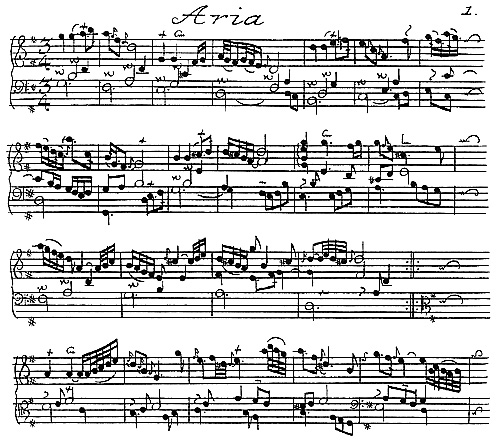 Bach: “Goldberg” Variations” (“Aria” + 30 Variations, 1741)
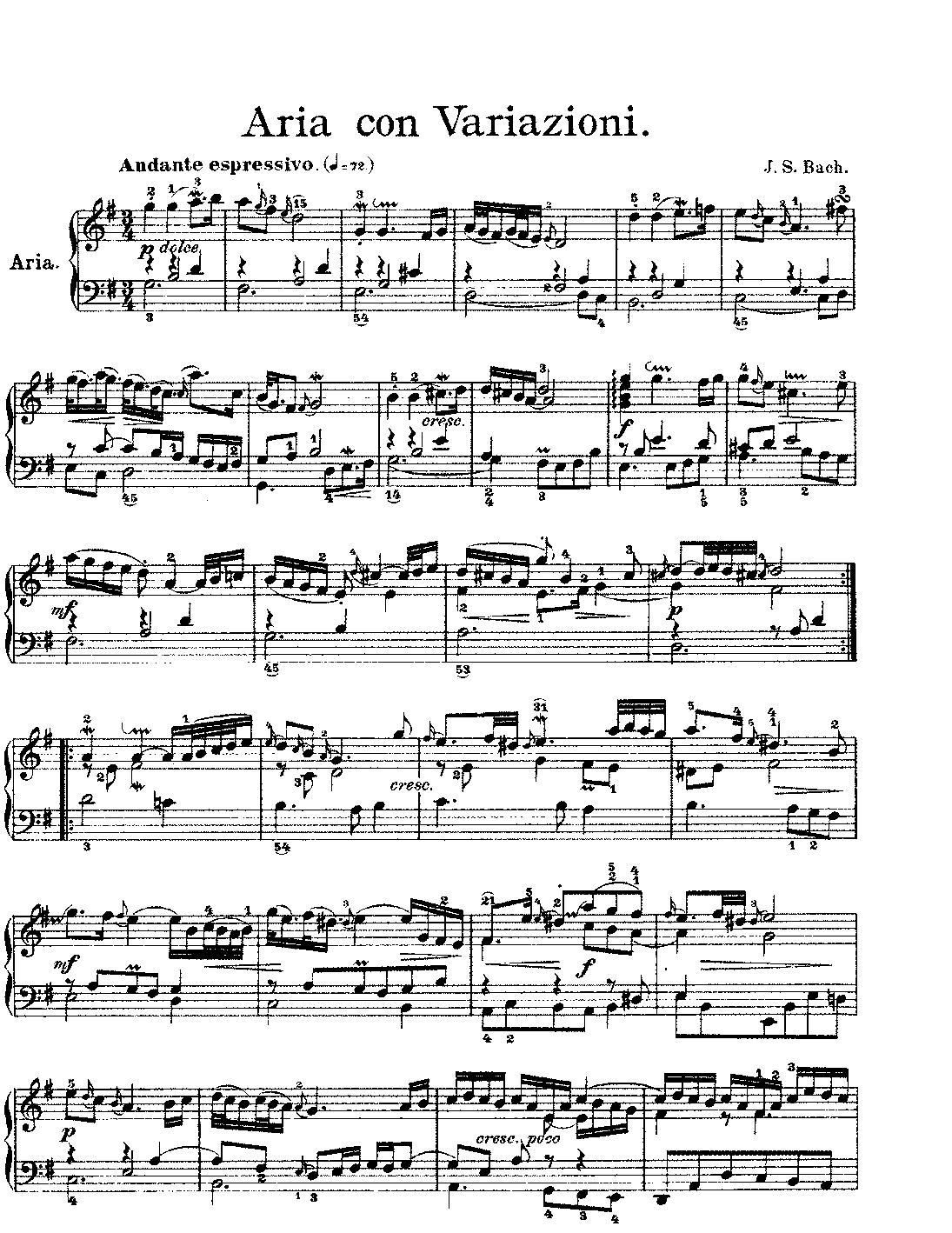 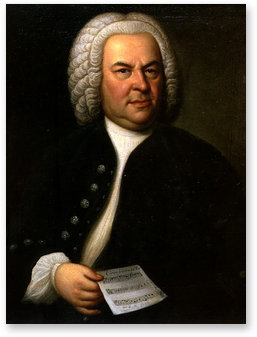 Traditional “Absolutism” Peaks in the Seventeenth Century
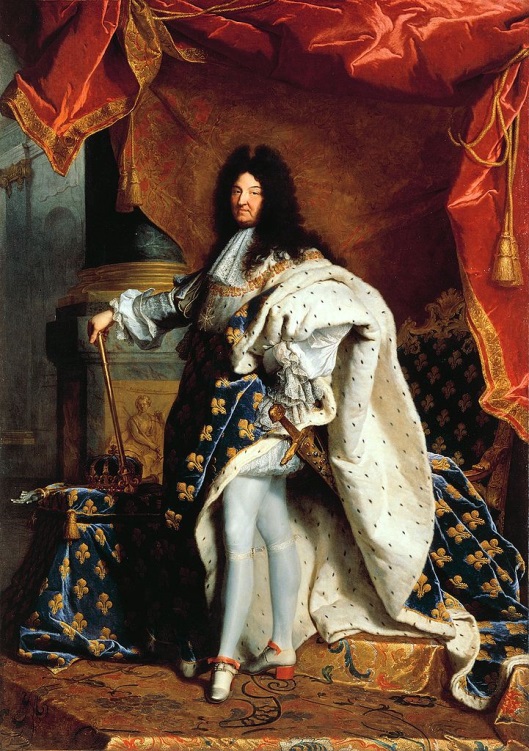 Louis XIV  (1638-1715)
Four Central Authorities of European Society, c. 1700
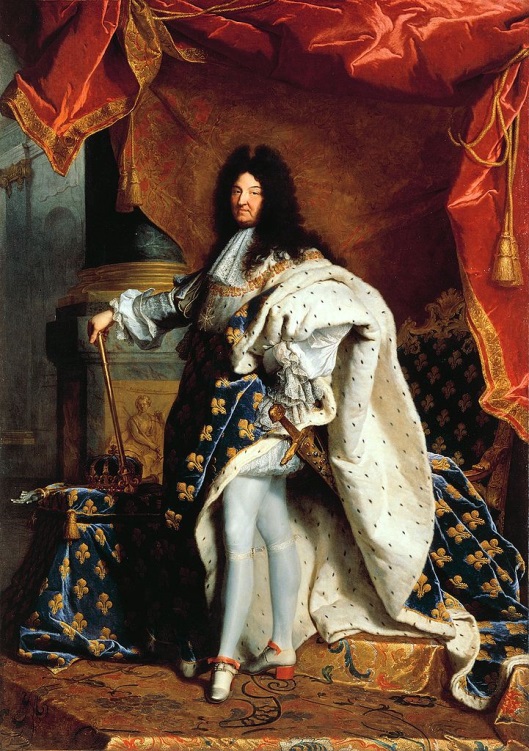 Louis XIV  (1638-1715)
Four Central Authorities of European Society, c. 1700
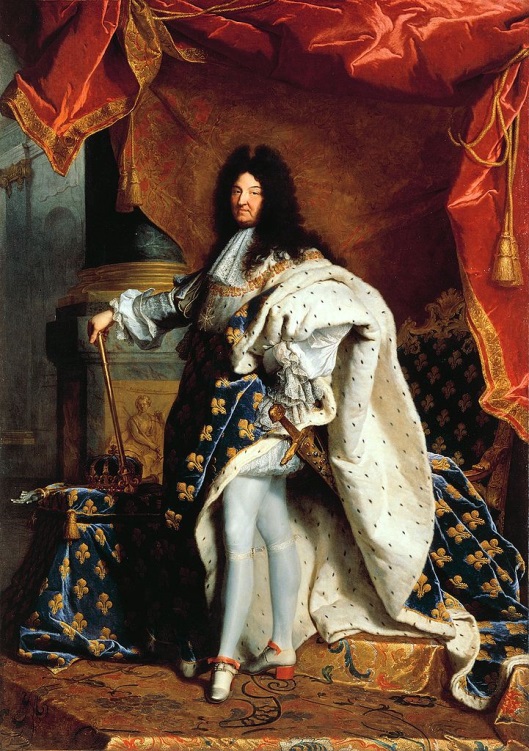 Church
Louis XIV  (1638-1715)
Four Central Authorities of European Society, c. 1700
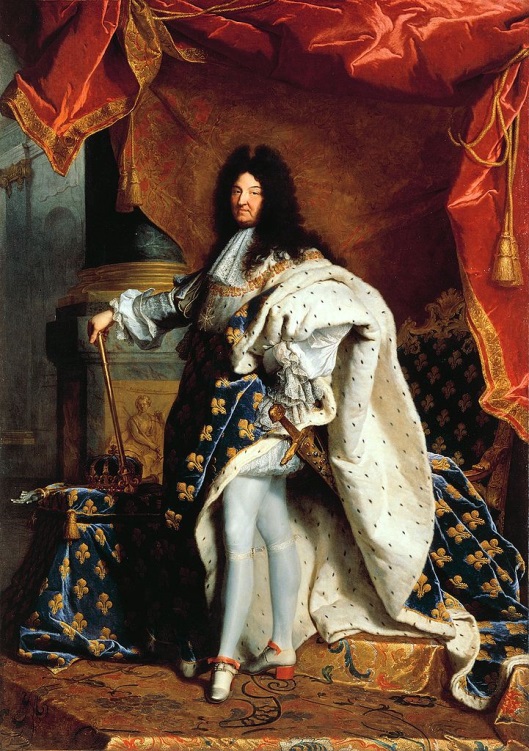 Church

State
Louis XIV  (1638-1715)
Four Central Authorities of European Society, c. 1700
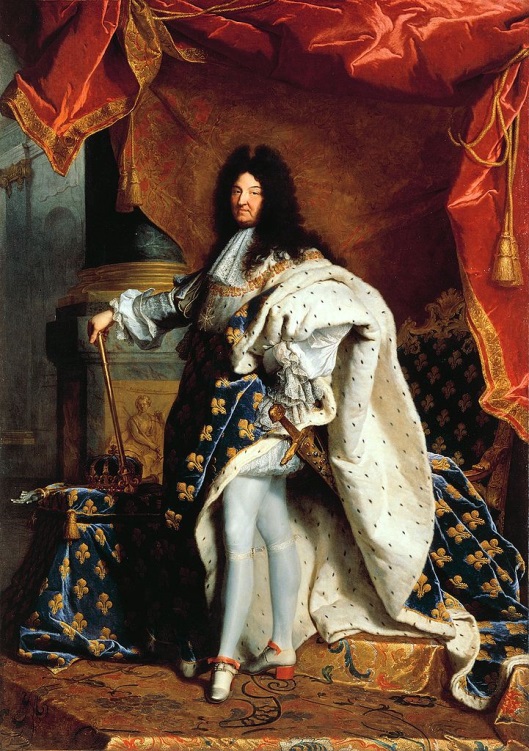 Church

State

Stratified class system
Louis XIV  (1638-1715)
Four Central Authorities of European Society, c. 1700
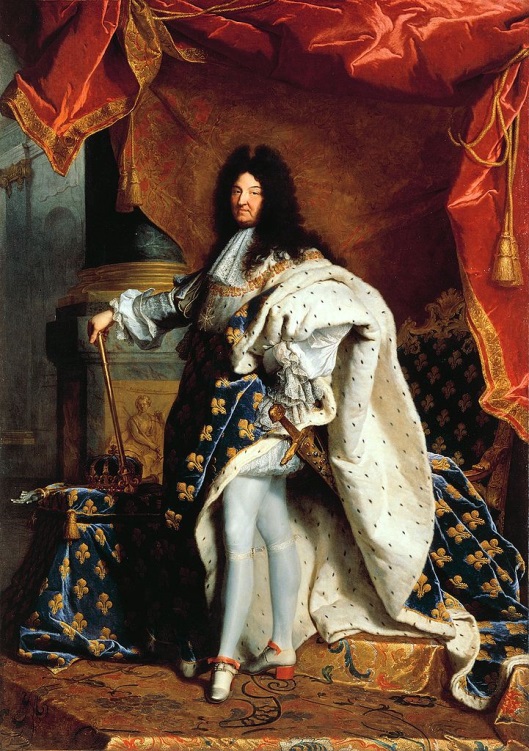 Church

State

Stratified class system

        (One is “born into a system of meaning,”
         born into a stratum of society, high or low,
         that is one’s permanent lot.)
Louis XIV  (1638-1715)
Four Central Authorities of European Society, c. 1700
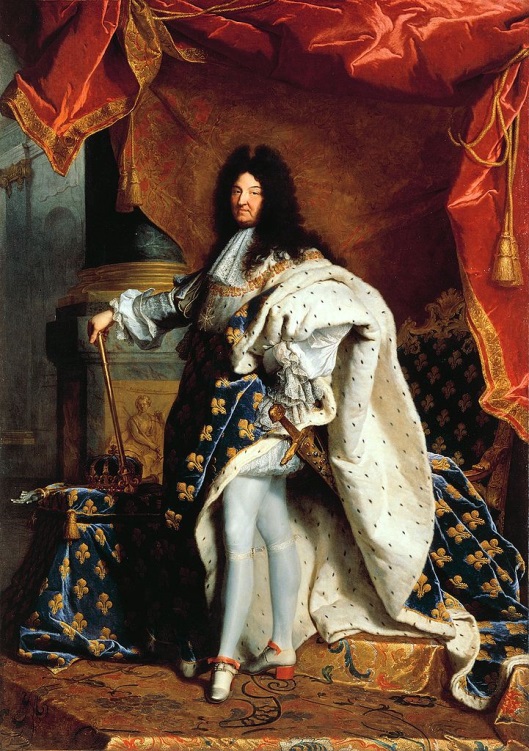 Church

State

Stratified class system

        (One is “born into a system of meaning,”
         born into a stratum of society, high or low,
         that is one’s permanent lot.)
Therefore, for better or worse, in touch with constancy,
permanence, and stable authority, participating in an established, divinely ordered system of eternal things: 
“the way things are—and were meant to be”
Louis XIV  (1638-1715)
Four Central Authorities of European Society, c. 1700
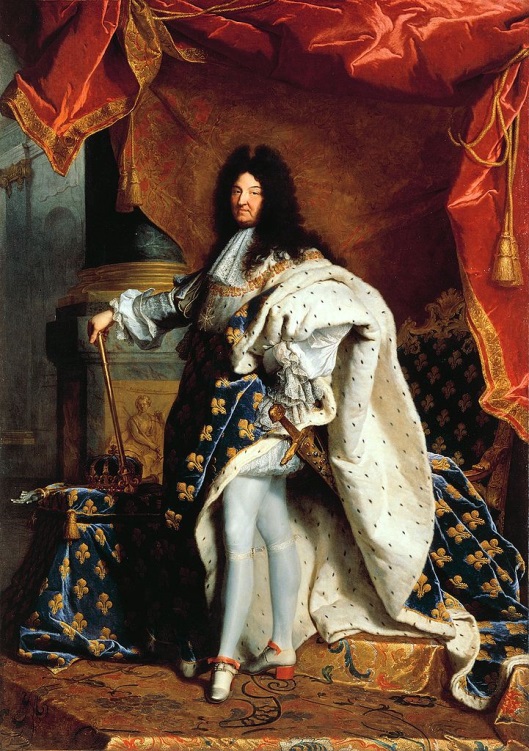 Church

State

Stratified class system

Within the arts: The authority of the Ancients, sustained in traditional norms, procedures,  
       to be justified through dignified and 
       highly cultivated principles
Louis XIV  (1638-1715)
Four Central Authorities of European Society, c. 1700
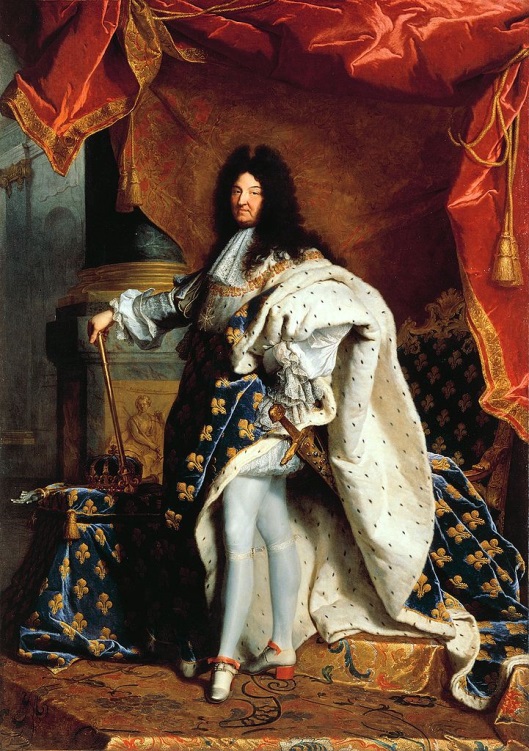 Church

State

Stratified class system

Within the arts: The authority of the Ancients, sustained in traditional norms, procedures,  
       to be justified through dignified and 
       highly cultivated principles
Louis XIV  (1638-1715)
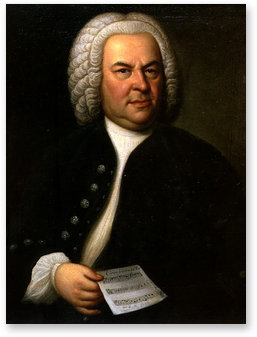 Johann Sebastian Bach: 
Portrait by Elias Gottlob Haussmann (1746)
Eisenach (born 1685)
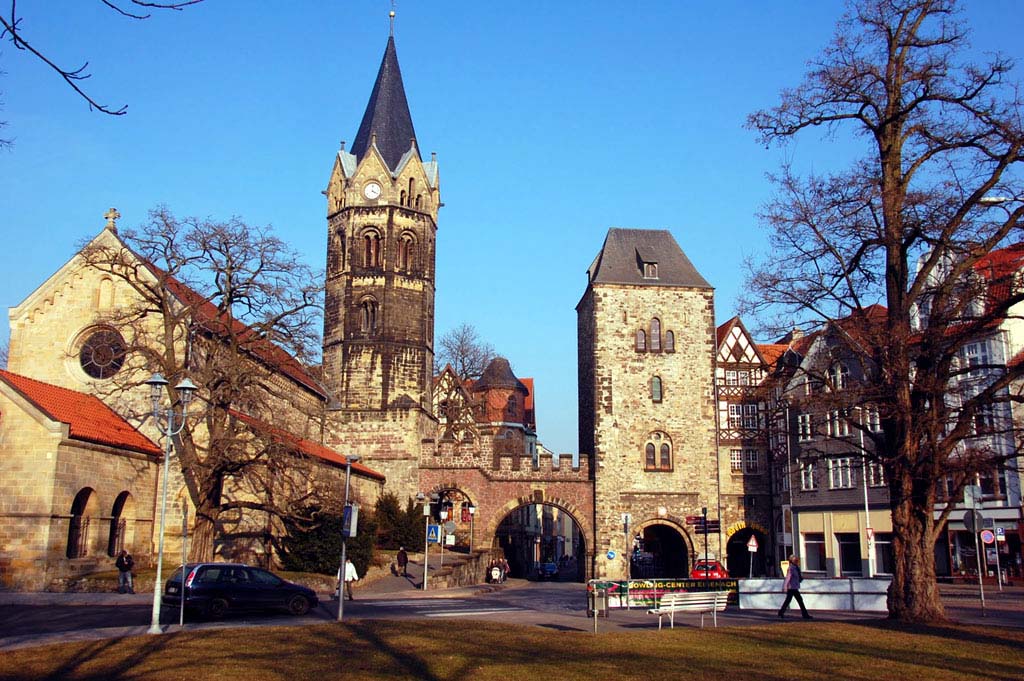 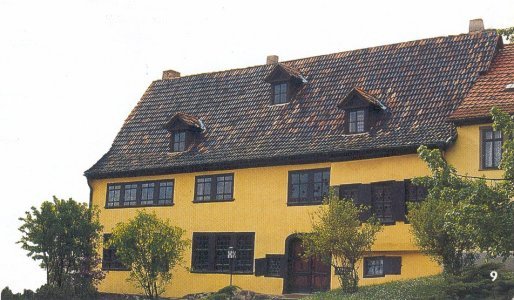 Lüneberg (1700, age 15)
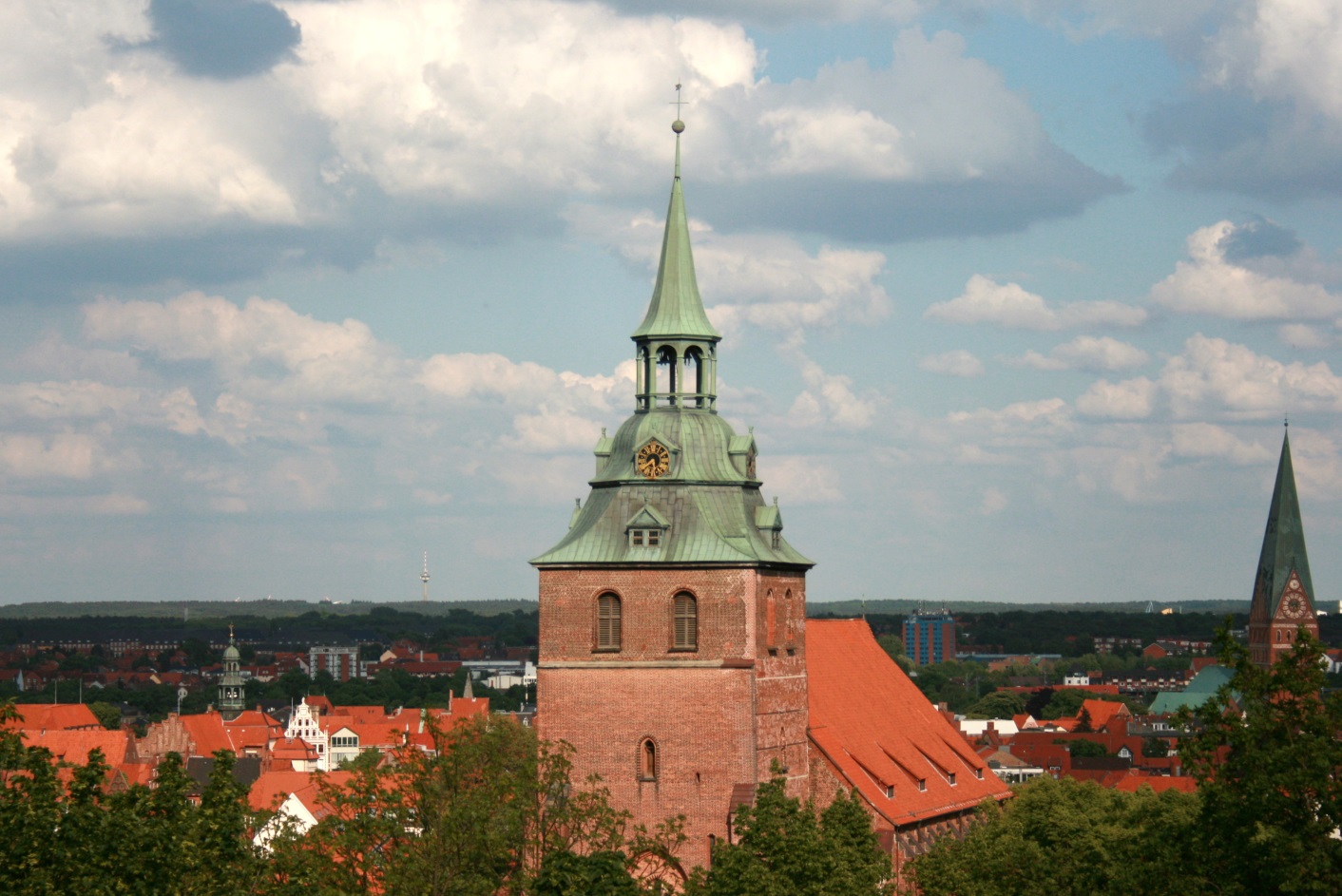 Arnstadt (1703, age 18)
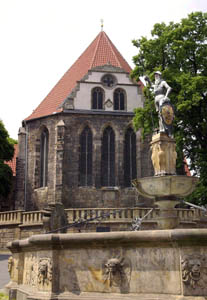 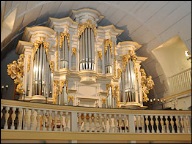 Trip to Lübeck, 1705 (age 20)
to hear and study the music 
of the organist and composer Dieterich Buxtehude
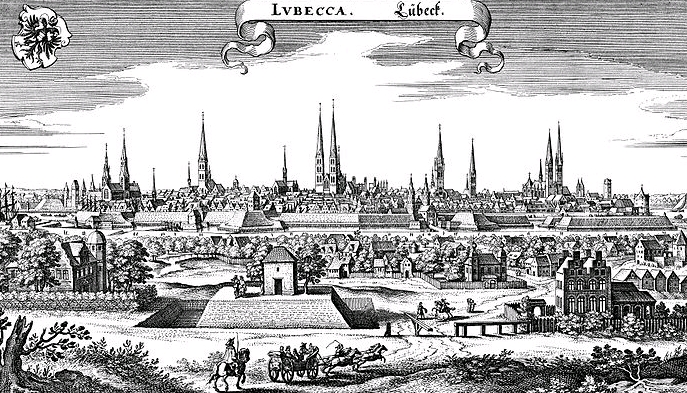 Trip to Lübeck, 1705 (age 20)
to hear and study the music 
of the organist and composer Dieterich Buxtehude
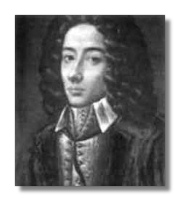 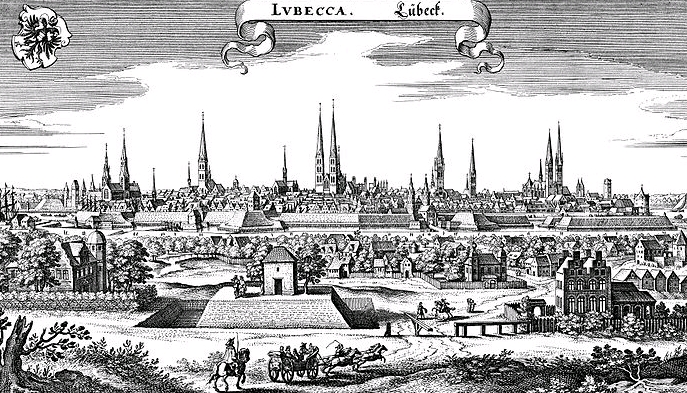 Arnstadt (1703, age 18)
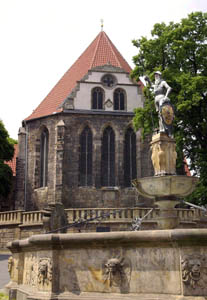 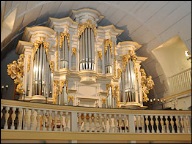 Mühlhausen (1707, age 22)
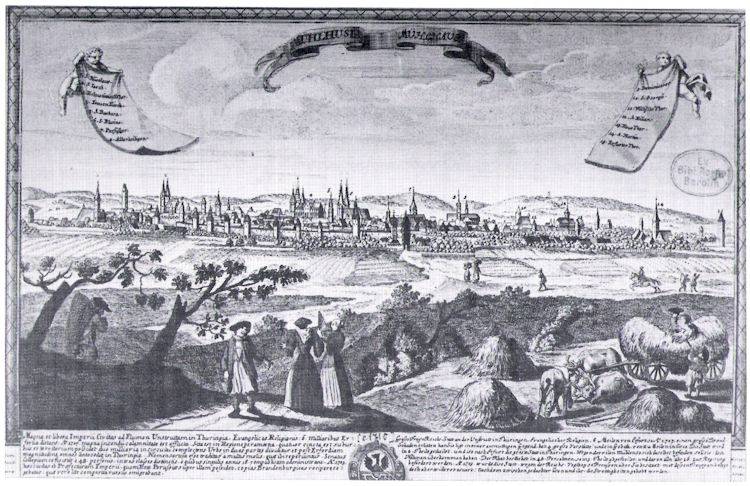 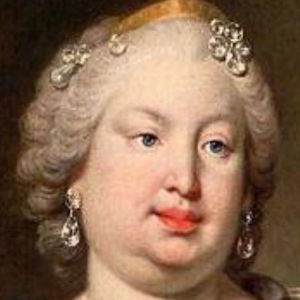 Mühlhausen (1707, age 22)
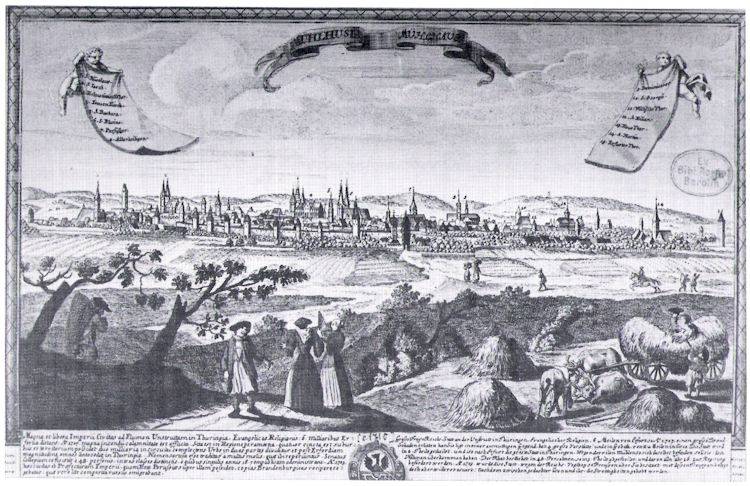 Maria-Barbara Bach
Weimar (1708-17, ages 23-32)
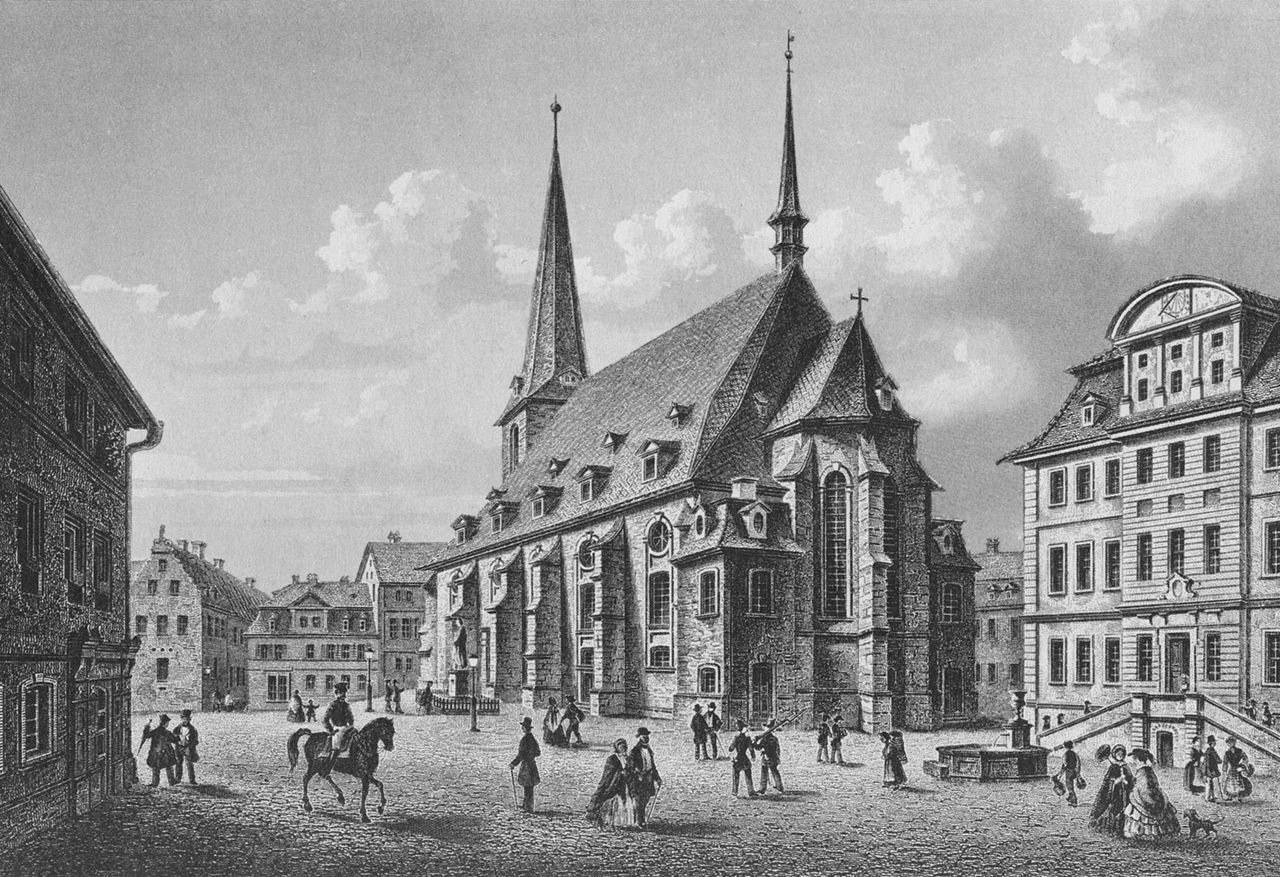 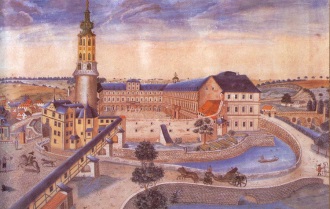 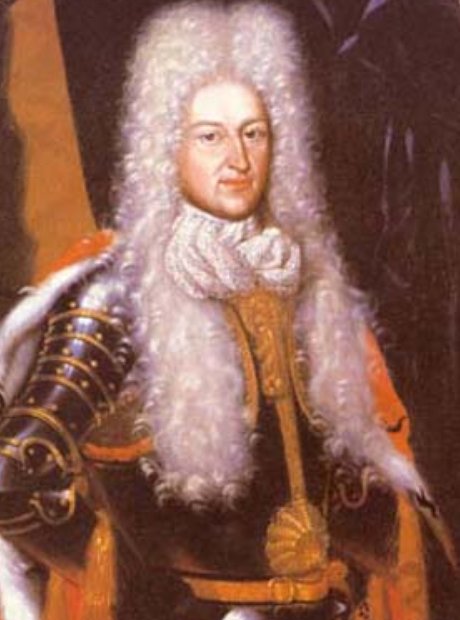 Weimar (1708-17, ages 23-32)
Wilhelm Ernst, Duke
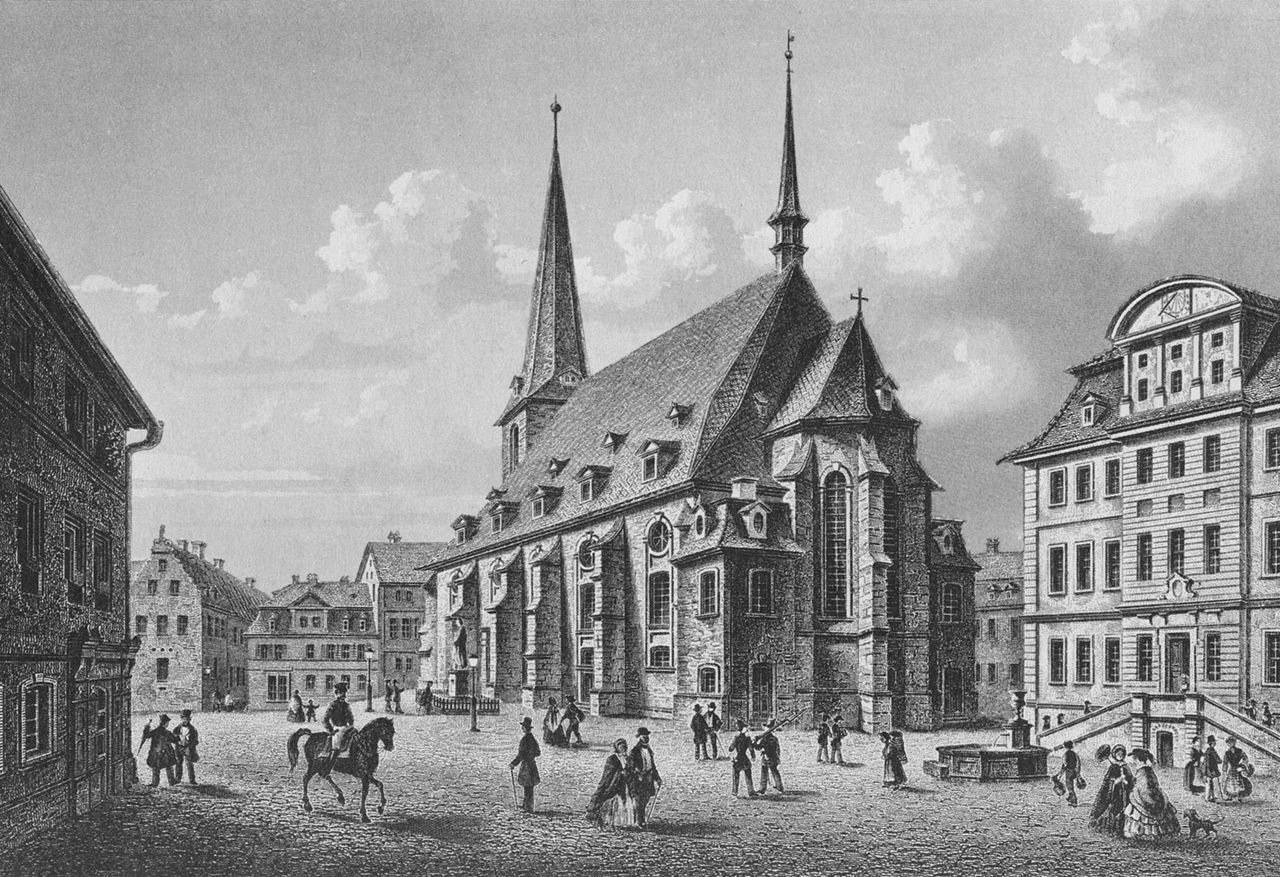 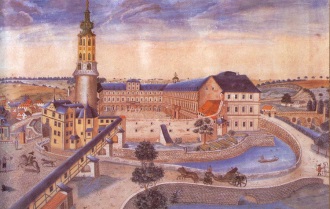 Cöthen (1717-1723, ages 32-38)
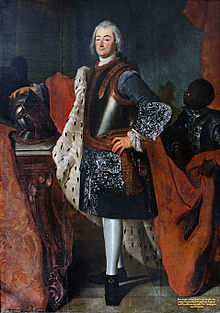 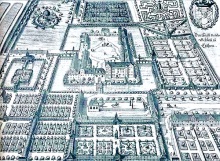 Prince Leopold of Anhalt-Cöthen
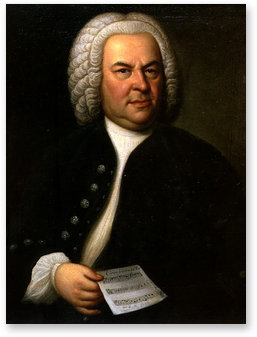 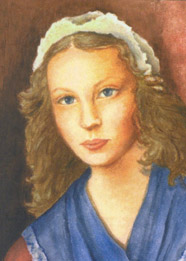 Johann Sebastian	                         Anna Magdalena Wilcke
Clavier-Büchlein
for Wilhelm Friedemann Bach (1720, rev. 1723)
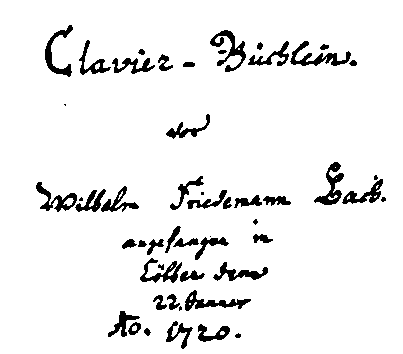 Clavier-Büchlein
for Wilhelm Friedemann Bach (1720, rev. 1723)
for Anna Magdalena Bach (1722-25)
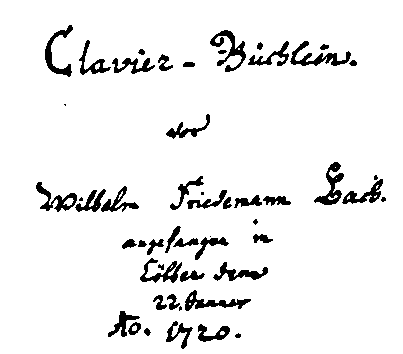 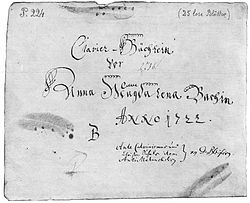 Bach, Two-Part Invention in C (1722-23)
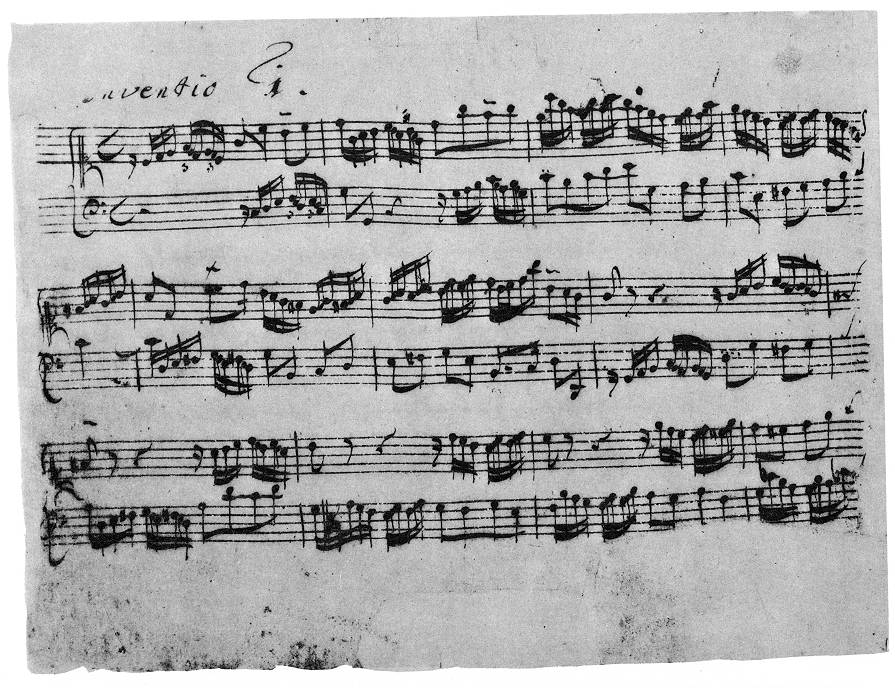 Bach, Two-Part Invention in F (1722-23)
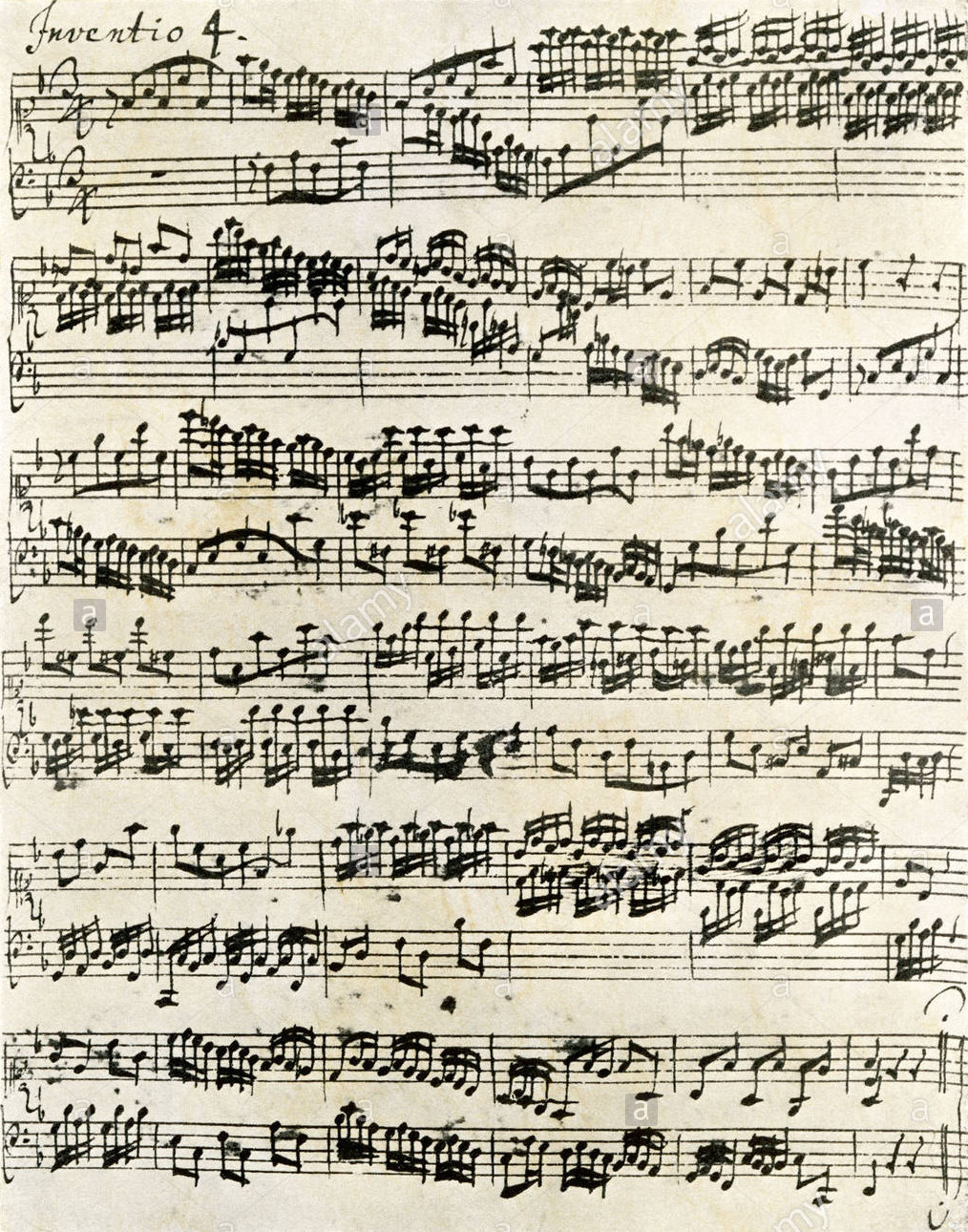 Bach in  Cöthen: The Well-Tempered Clavier, Book 1 (finalized, 1722)
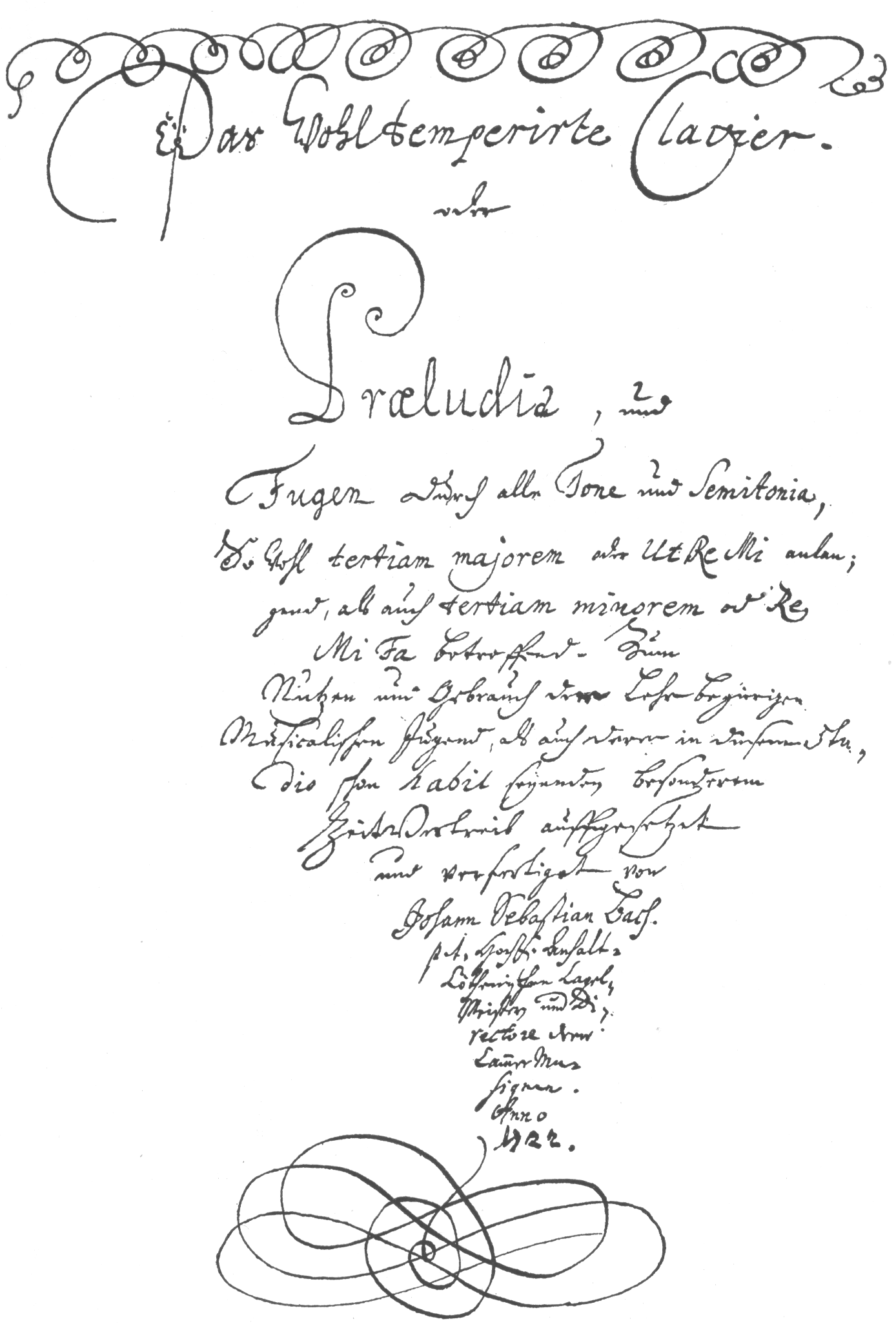 Bach in  Cöthen: The Well-Tempered Clavier, Book 1 (finalized, 1722)
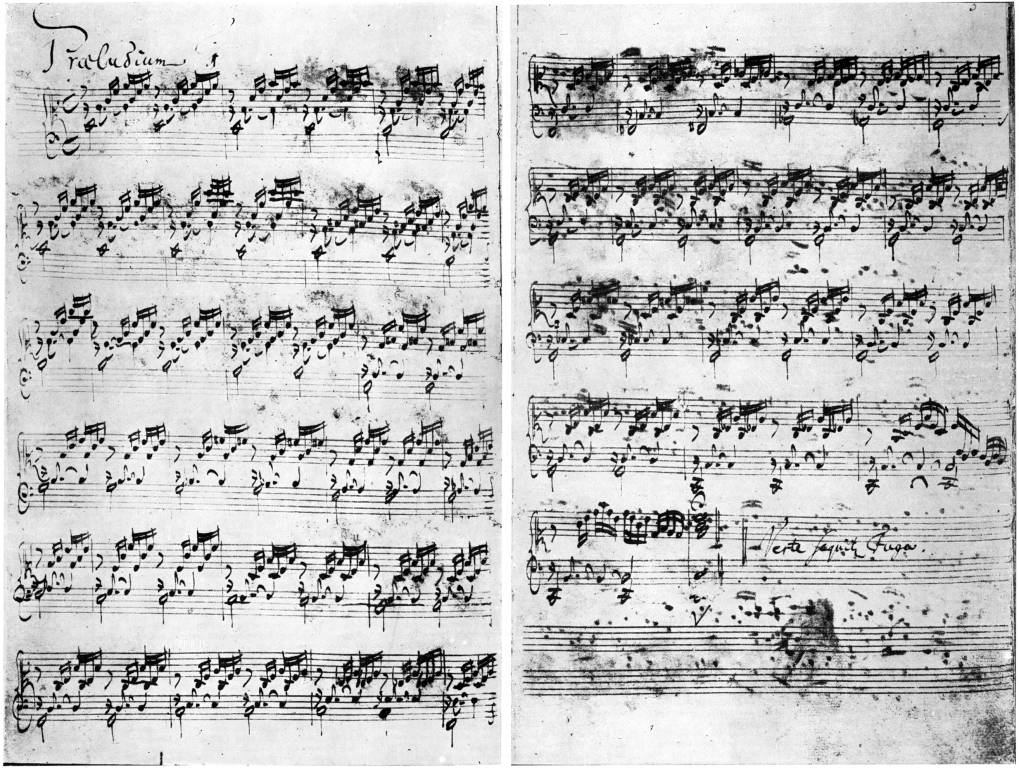 Bach: Suites composed in Cöthen:
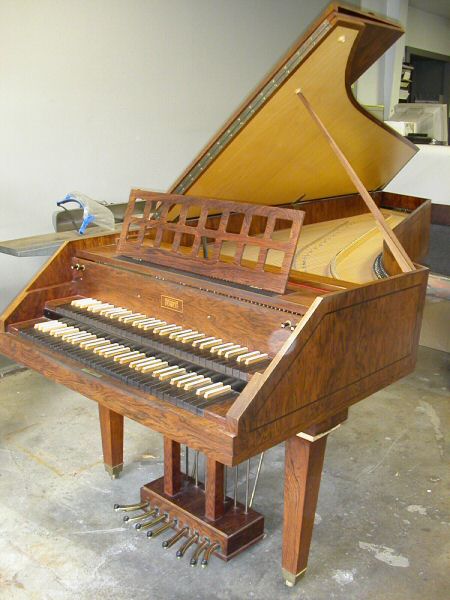 For keyboard:
Six “English Suites” (probably before 1720)

Six “French Suites” (c. 1722-25)
For solo strings:
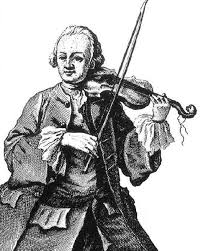 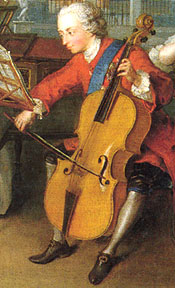 Six Sonatas and Partitas for Solo Violin (1720)

Six Suites for Solo Cello (c. 1720)
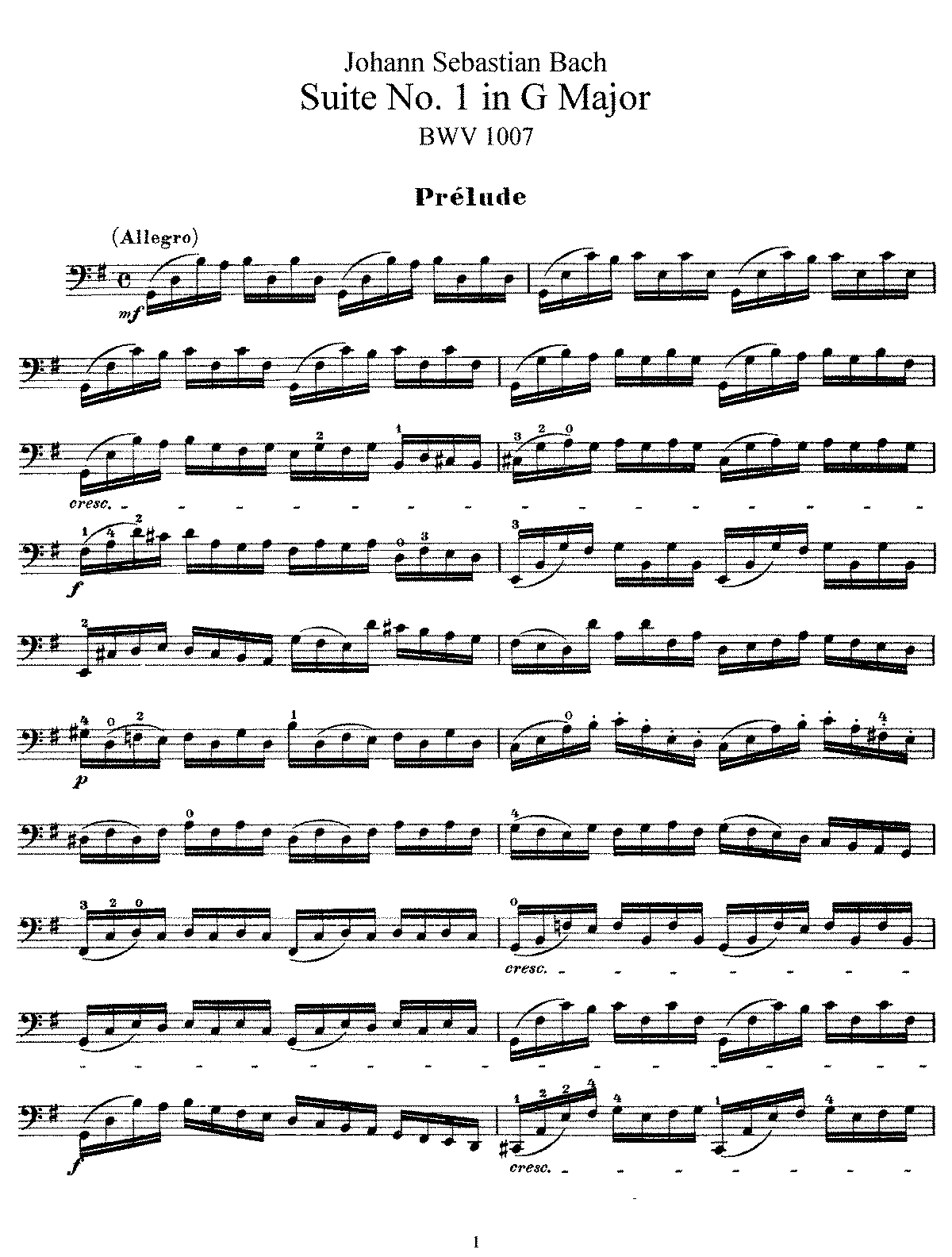 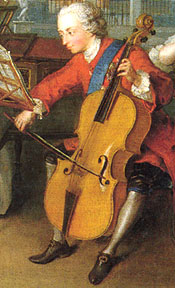 Cöthen (1717-1723, ages 32-38)
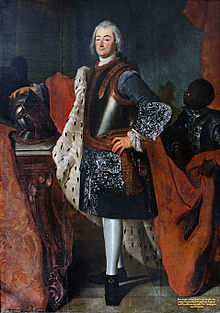 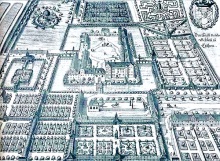 Prince Leopold of Anhalt-Cöthen
Bach: Six “Brandenburg” Concertos (c. 1721) 
for diverse instruments and instrumental groups. 

Widely unknown, forgotten, until 1849, when they were rediscovered; first published, 1850.
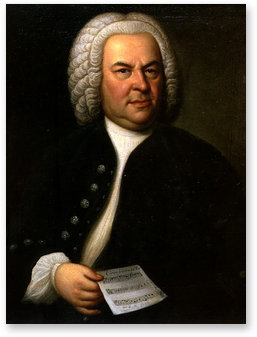 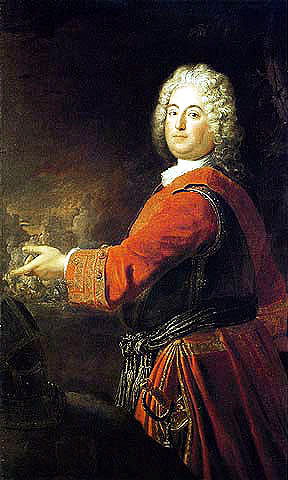 Christian Ludwig, 
Margrave of Brandenburg
Brandenburg 5, Concerto for Harpischord, Flute, and Violin
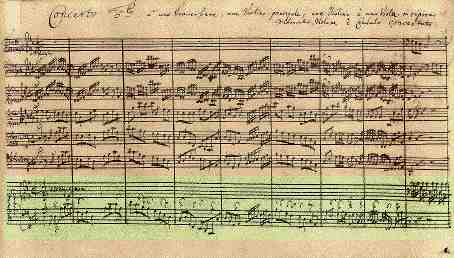 Leipzig (1723-1750, ages 38-65)
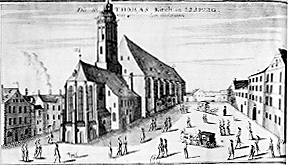 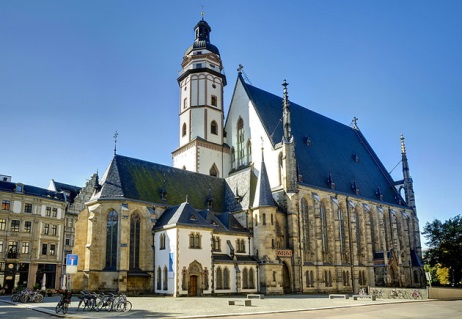 St. Thomas Church
Bach’s Initial Duties at St. Thomas Church, Leipzig
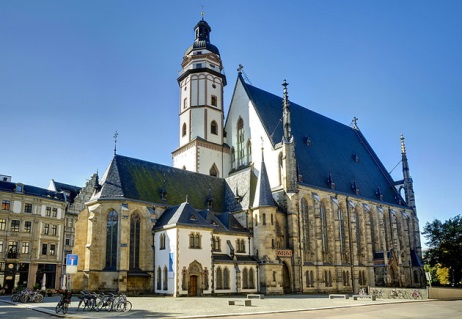 First Cantata Cycle (Jahrgang I): May 1723-May/June 1724
Bach’s Initial Duties at St. Thomas Church, Leipzig
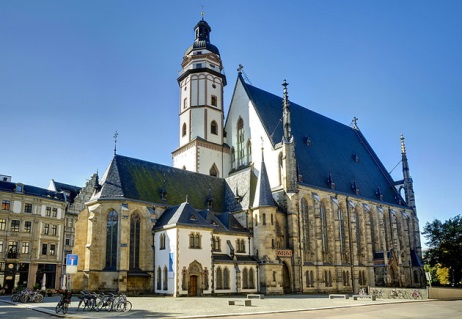 First Cantata Cycle (Jahrgang I): May 1723-May/June 1724


Second Cantata Cycle (Jahrgang II): June 1724-May 1725
Bach’s Initial Duties at St. Thomas Church, Leipzig
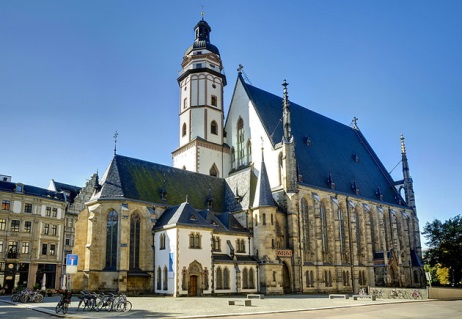 First Cantata Cycle (Jahrgang I): May 1723-May/June 1724


Second Cantata Cycle (Jahrgang II): June 1724-May 1725


Third Cantata Cycle (Jahrgang III): July 1725-February 1727
	ending with the first version of the St. Matthew Passion
Bach – Extended Sacred Works in Leipzig
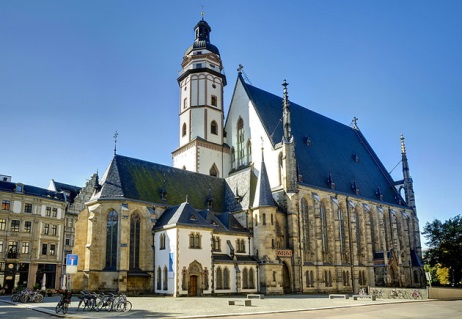 St. John Passion (1724, 2nd version, 1725)

St. Matthew Passion (1727, rev. 1729)

Mass in B Minor (assembled and adapted music 
         from the 1720s, 1730s)

“Christmas Oratorio” (Six-cantata cycle, 1734-35)
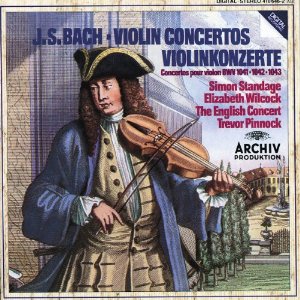 Bach – Major Instrumental Works from the Leipzig Period Include:


Violin Concertos, Harpsichord Concertos
         (1729-31)
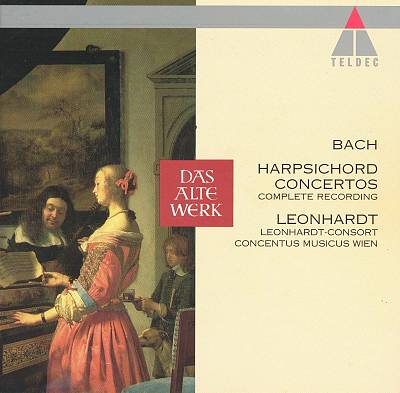 Bach – Major Instrumental Works from the Leipzig Period Include:


Violin Concertos, Harpsichord Concertos
         (1729-31)

Four “Ouvertüren” (Orchestral Suites, 
            1725-39) – probably written for
            the municipal Collegium Musicum
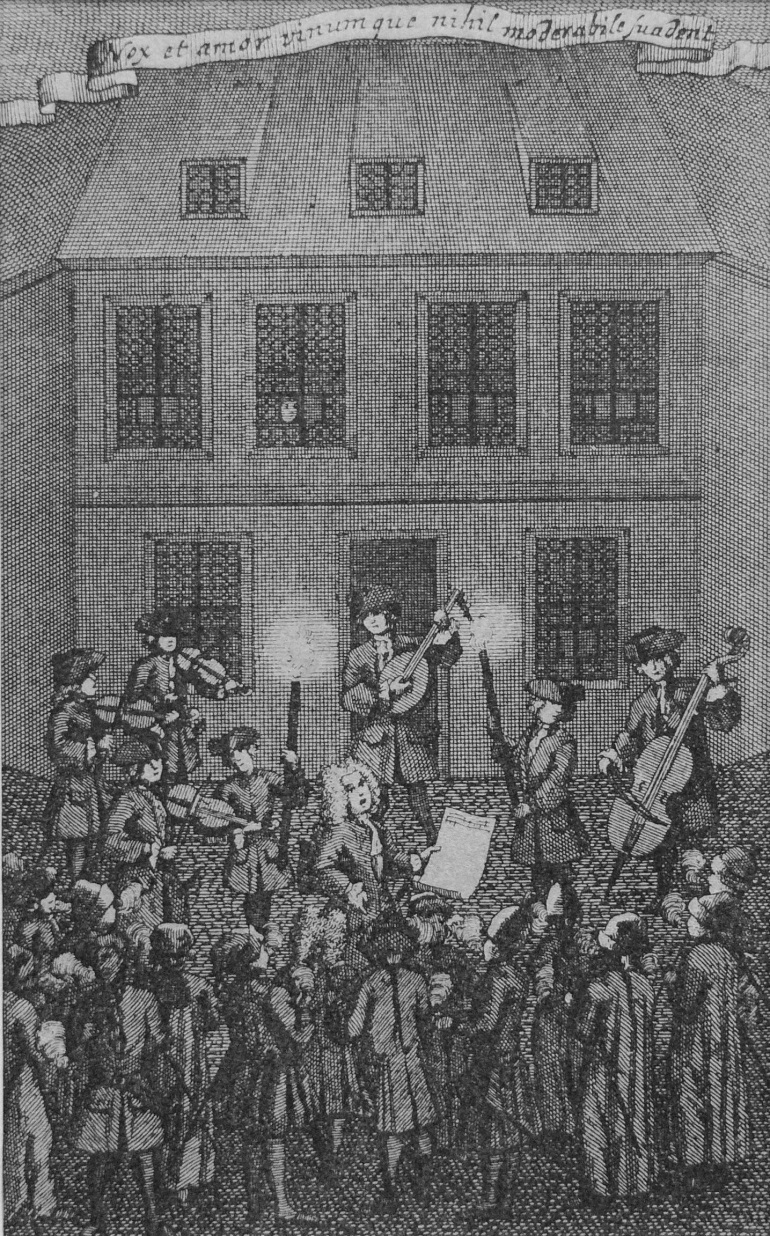 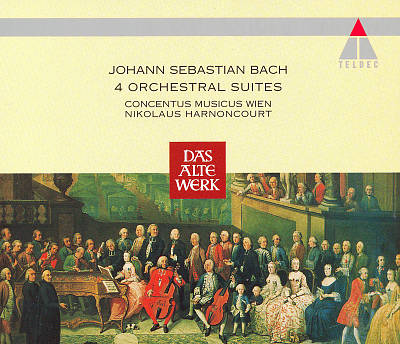 Bach: Publications in His Lifetime (1731-1741)
Clavier-Übung I (1731): Six Partitas for Keyboard 
              (orig. published singly from 1726-31)
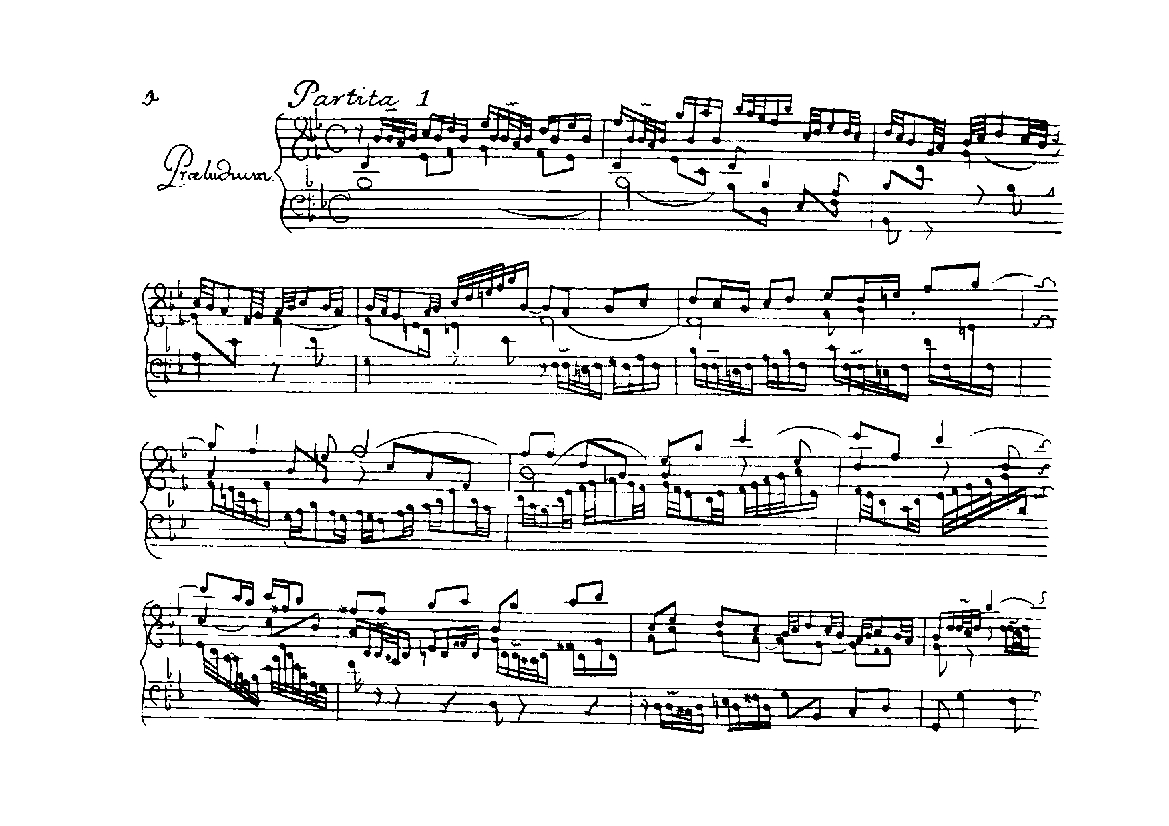 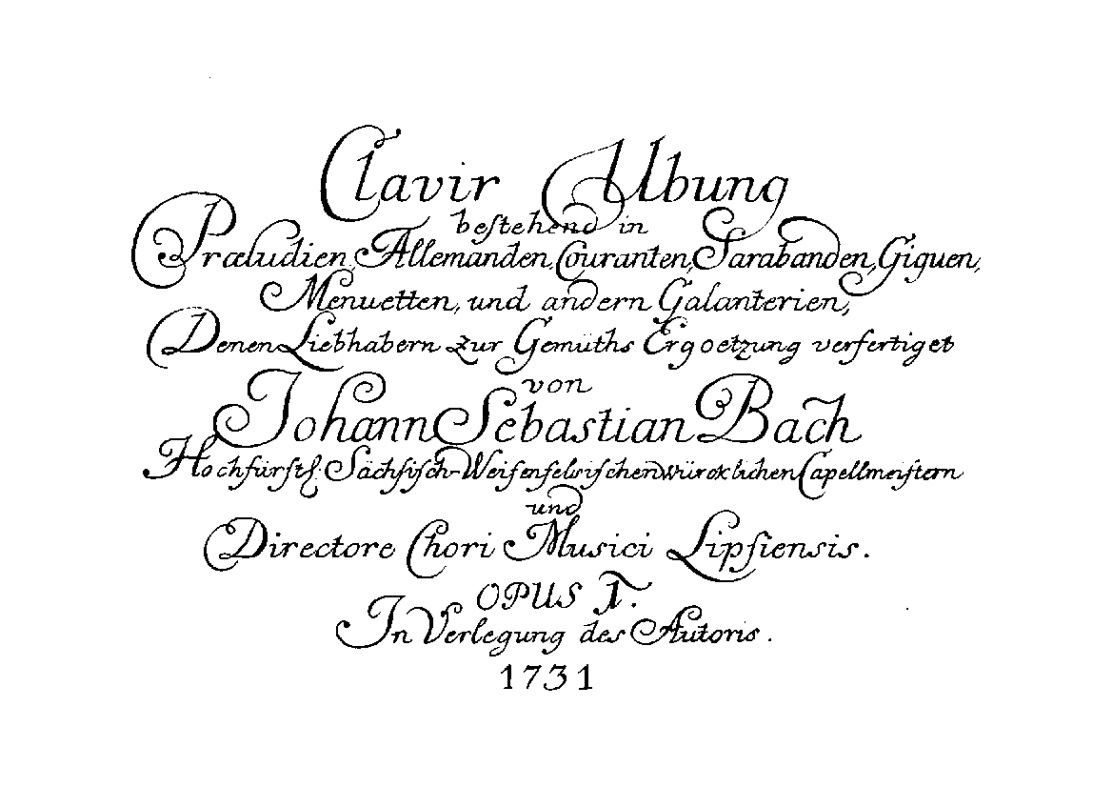 Bach: Publications in His Lifetime (1731-1741)
Clavier-Übung I (1731): Six Partitas for Keyboard 
              (orig. published singly from 1726-31)

Clavier-Übung II (1735): Includes the “Italian Concerto” (keyboard)
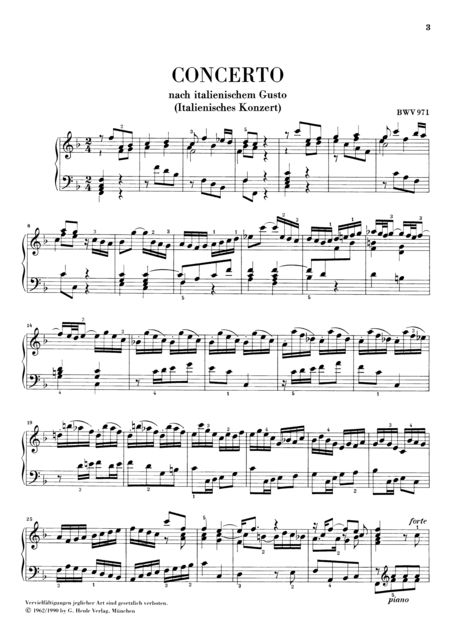 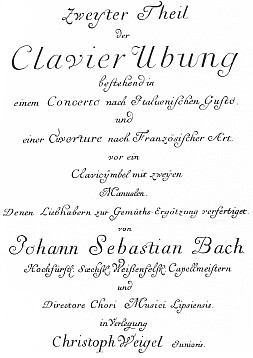 Clavier-Übung I (1731): Six Partitas for Keyboard 
              (orig. published singly from 1726-31)

Clavier-Übung II (1735): Includes the “Italian Concerto” (keyboard)

Clavier-Übung III (1739): Includes organ works, such as the
              “St. Anne’s” Prelude and Fugue
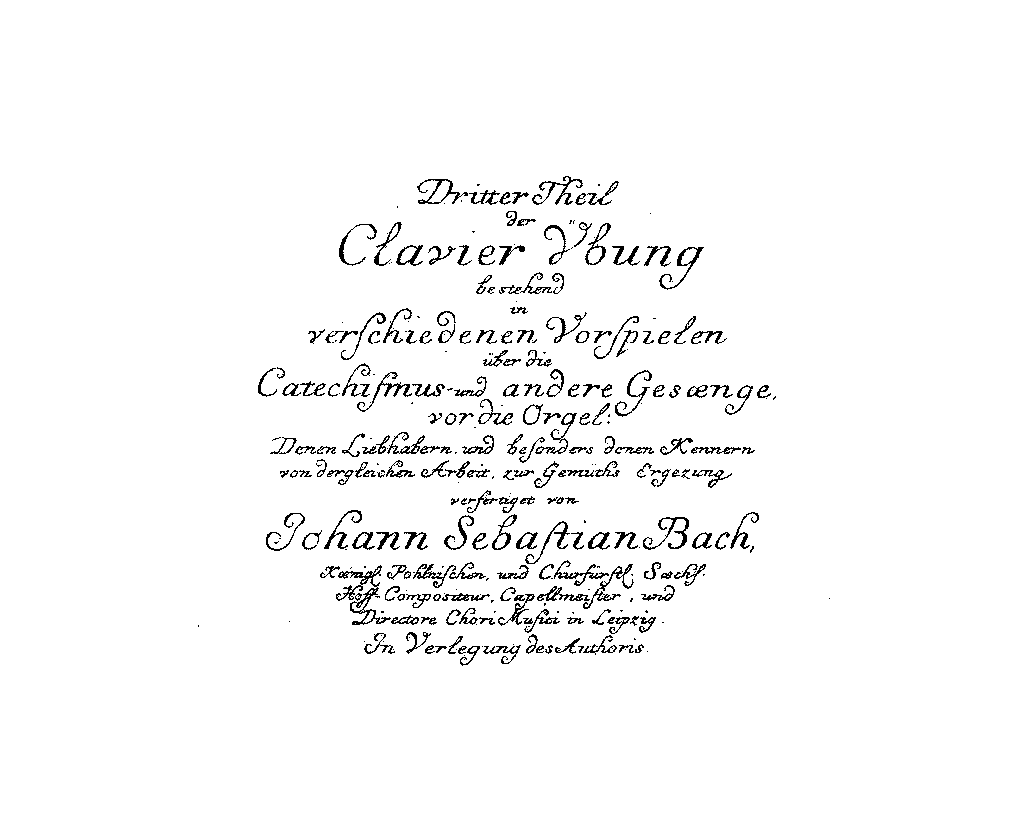 Clavier-Übung I (1731): Six Partitas for Keyboard 
              (orig. published singly from 1726-31)

Clavier-Übung II (1735): Includes the “Italian Concerto” (keyboard)

Clavier-Übung III (1739): Includes organ works, such as the
              “St. Anne’s” Prelude and Fugue

Clavier-Übung IV (1741): “Goldberg” Variations” (Aria + 30 Variations)
Clavier-Übung IV (1741): “Goldberg” Variations” (Aria + 30 Variations)
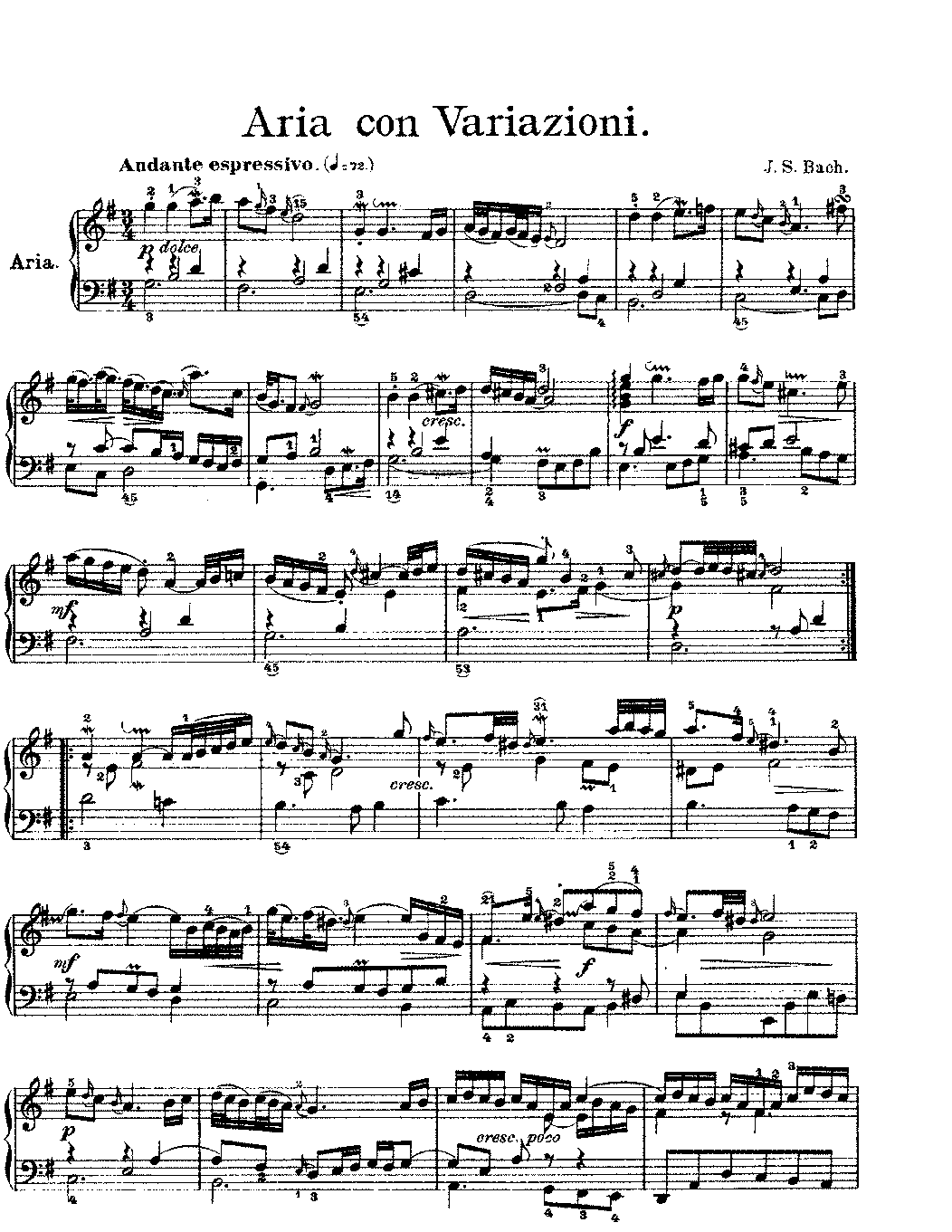 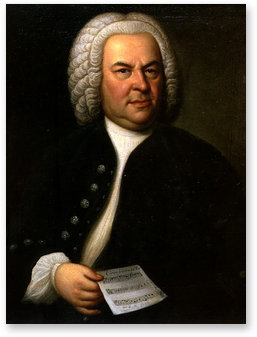 Bach: “Late Works” (1740s)
Systematic, “Encyclopedic”
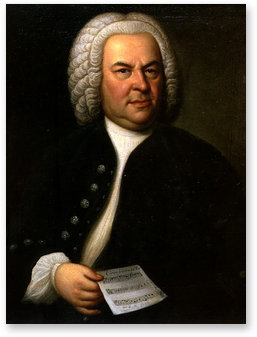 The Well-Tempered Clavier, Book 2 (c. 1740)

“Goldberg” Variations (1741)

The Music Offering (1747)

The Art of Fugue (1742-49)